Usman Shaukat, Presenter
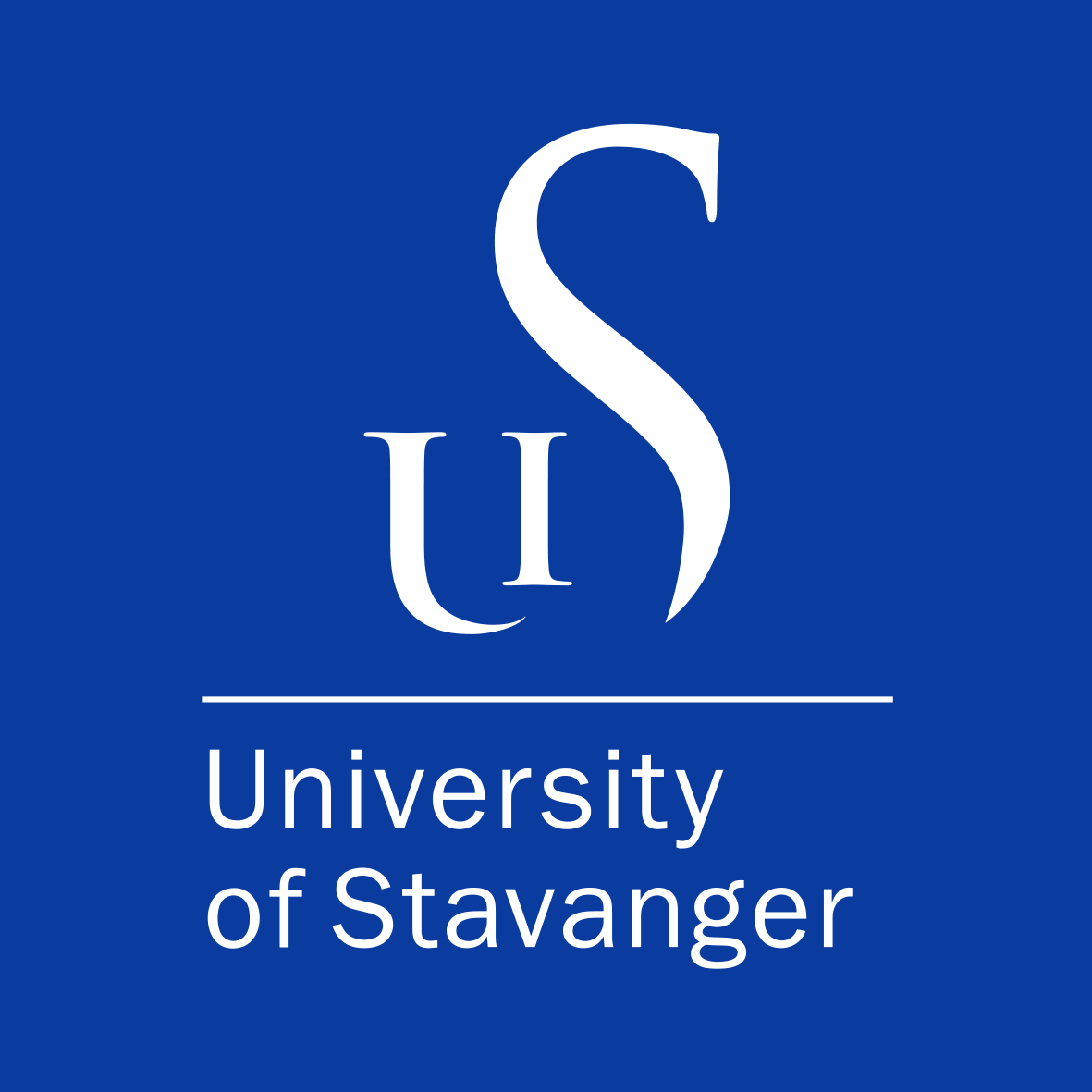 Flow Over a Step Cylinder using Partially-Averaged Navier-Stokes Equations with Application Towards Dynamic Subsea Power Cables
U Shaukat, A Schnepf, KET Giljarhus
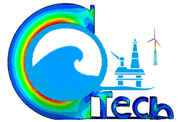 11/20/2023
1
[Speaker Notes: Hi, Everyone  I will wpresent the study on flow over step cylinder using Partially Averaged Navier stokes equation with Application towards Dyanmics Subsea power cable. The co authors of the paper are 
Anja Schnepf in floating offshore wind turbine power cables. 
Knut Erik Giljarhus, associate professor in fluid dynamics.]
Agenda
Introduction
PANS methodology 
PANS validation on wall-mounted cylinder 
Results and discussion of step cylinder study 
Conclusions
11/20/2023
Usman Shaukat
Flow Over a Step Cylinder using Partially-Averaged Navier-Stokes Equations
2
[Speaker Notes: A short agenda will be presented. 
I will cover the introduction phase in which I will talk about bluff bodies and how we can simulate them using a computational fluid dynamics models.
I will talk about the motivation behind simulating step cylinders and why we are simulating them.
 Methodology I will discuss the Partially Averaged Navier Stokes equations, and how are they different from the RANS equation. Discuss the validation study that is done on a cantilever wall-mounted cylinder using the PANS equation.]
Computational Fluid Dynamics
Introduction
Flow over bluff bodies:
Flow separation
Vortex shedding
Boundary layer transition
Modelling Complexity
Higher Computational Resource
Hybrid Model
Common example: 
Flow over cylinders
11/20/2023
Usman Shaukat
Flow Over a Step Cylinder using Partially-Averaged Navier-Stokes Equations
3
[Speaker Notes: Flow around bluff bodies, such as circular cylinders and rectangular cylinders, is characterized by the phenomena of flow separation, vortex shedding, and boundary layer transition. 
These are simulated using a computational fluid dynamics model. This pyramid shows the different techniques by which we can predict the fluid flow using CFD. With DNS we have high computational resource, we resolve all of the turbulence in the flud, With LES we only resolved the higher scale of turbulence while with RANS we model the turbulence equation.]
Introduction - Step Cylinder
Power cable
Buoyancy module
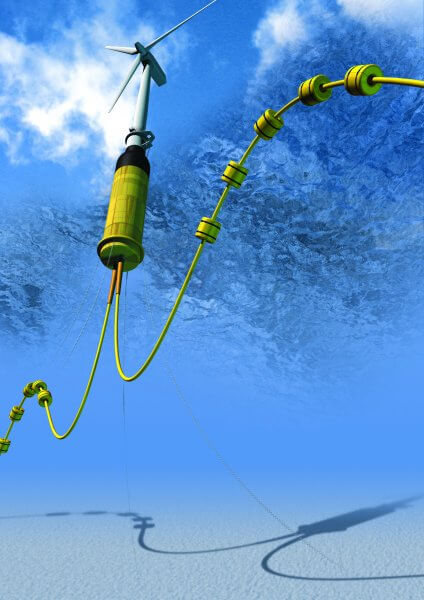 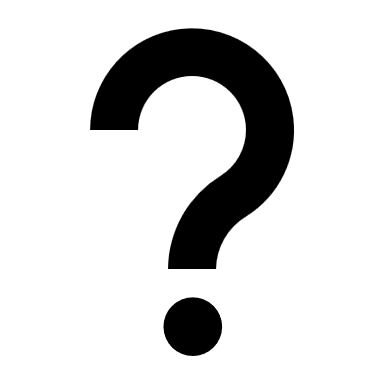 (Trelleborg’s Njord BS)
Step cylinder
11/20/2023
Usman Shaukat
Flow Over a Step Cylinder using Partially-Averaged Navier-Stokes Equations
4
[Speaker Notes: A step cylinder is a form of the bluff body that has not been studied extensively. It has one such application in the floating offshore wind turbine power cable. These cables stay afloat with the help of a buoyancy module. This configuration can be simplified as a stepped cylinder. As they are inside the water they are under the influence of fluid flow. Therefore, we want to know how the transverse forces are acting on this cylinder and what kind of flow structure this configuration produces. There is not enough literature on step cylinders particularly related to the drag forces acting on them.]
PANS Methodology
(Menter, 1992)
Where subscript u represents the unresolved quantity
(Girimaji, 2005)
11/20/2023
Usman Shaukat
Flow Over a Step Cylinder using Partially-Averaged Navier-Stokes Equations
5
[Speaker Notes: Lets have a brief understanding of the PANS equation. In PANS instead of averaging the whole navier stoke equations. We partially average the Naveir stokes equation. How we do that with the help of the filter fk. Which is basically unsresolved to total turbulence ratio.  After averaging the Navier-Stokes equation,, we get the additional modeling equations of RANS  to model turbulence. The PANS equations are derived from the RANS equation. Any rans model can be converted into a PANS model if we multiply the parameter to the equations. It is important to note here, Now that the modeling equations only include the unresolved parts.]
PANS Methodology
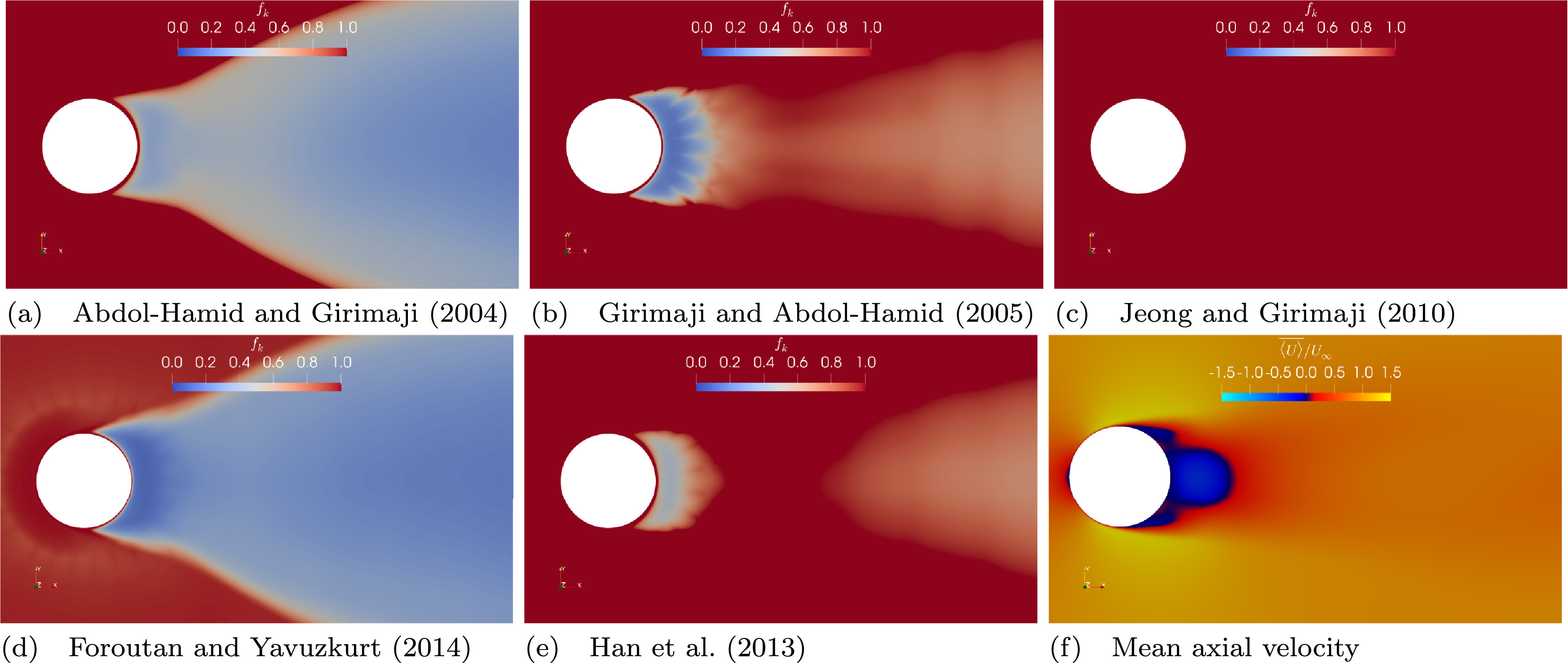 Blending factor
RANS
DNS
(Krajnović, 2011)
6
11/20/2023
Usman Shaukat
Flow Over a Step Cylinder using Partially-Averaged Navier-Stokes Equations
Validation of Wall-Mounted Cylinder
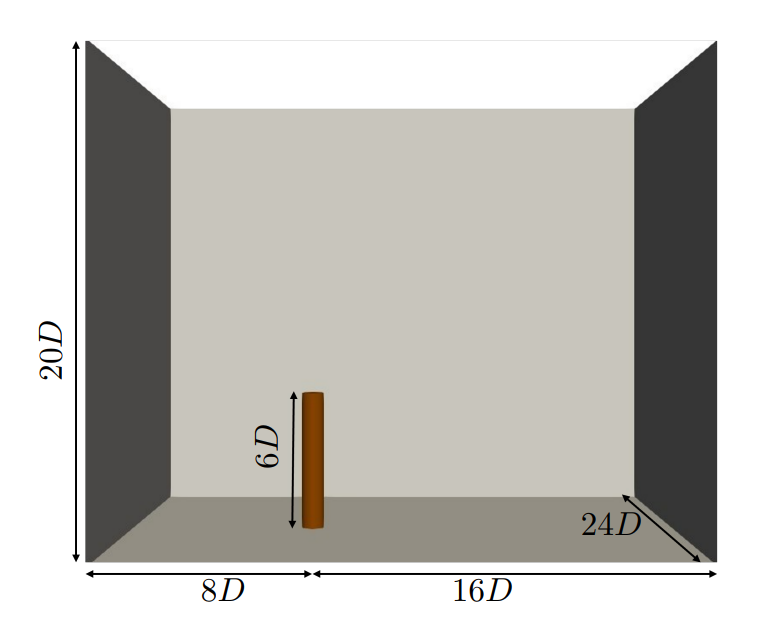 PANS implemented in OpenFOAM-v2206
Validation against wind tunnel experiment (Park and Lee, 2002)
Computational domain
Flow Over a Step Cylinder using Partially-Averaged Navier-Stokes Equations
11/20/2023
Usman Shaukat
7
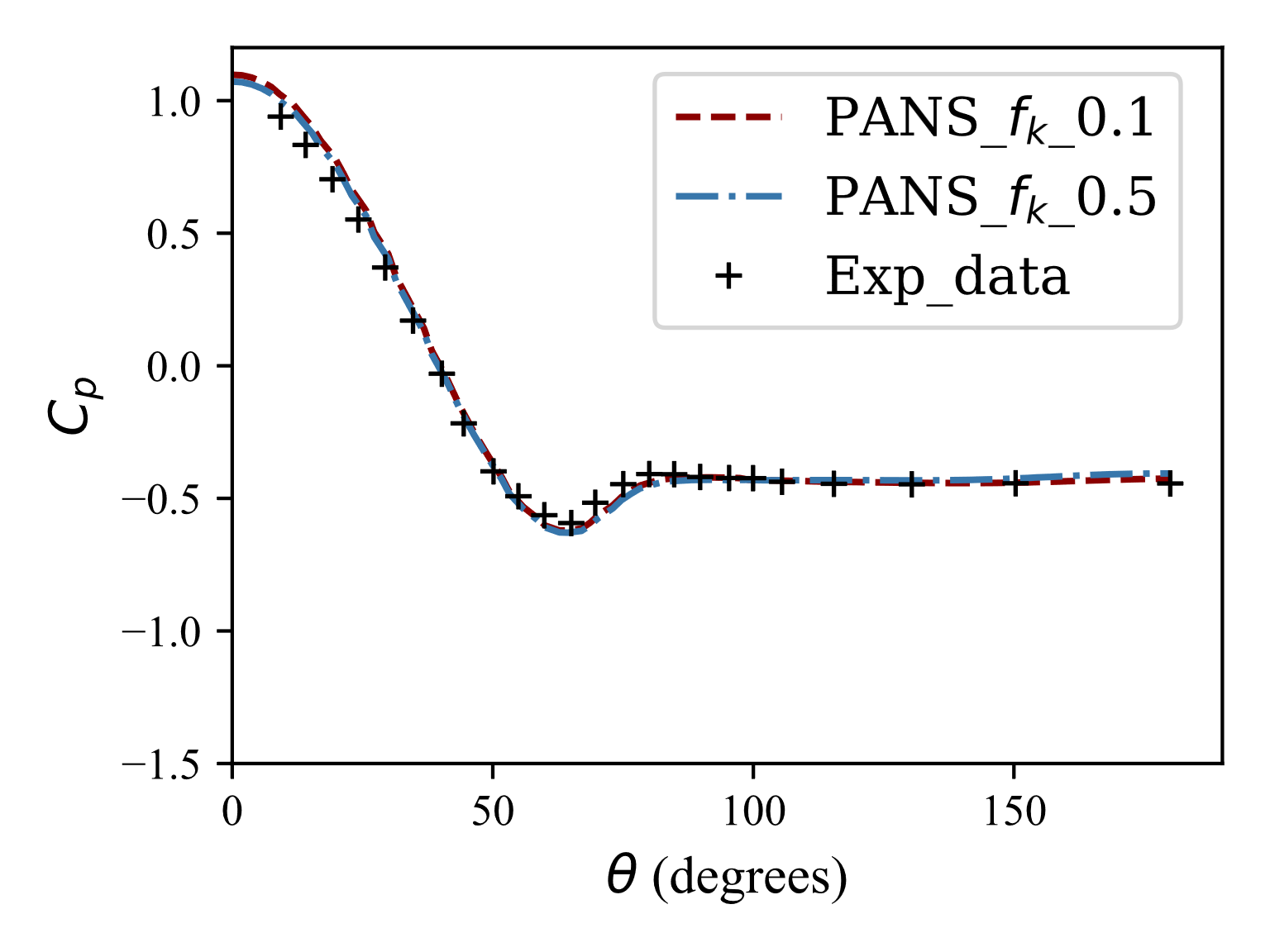 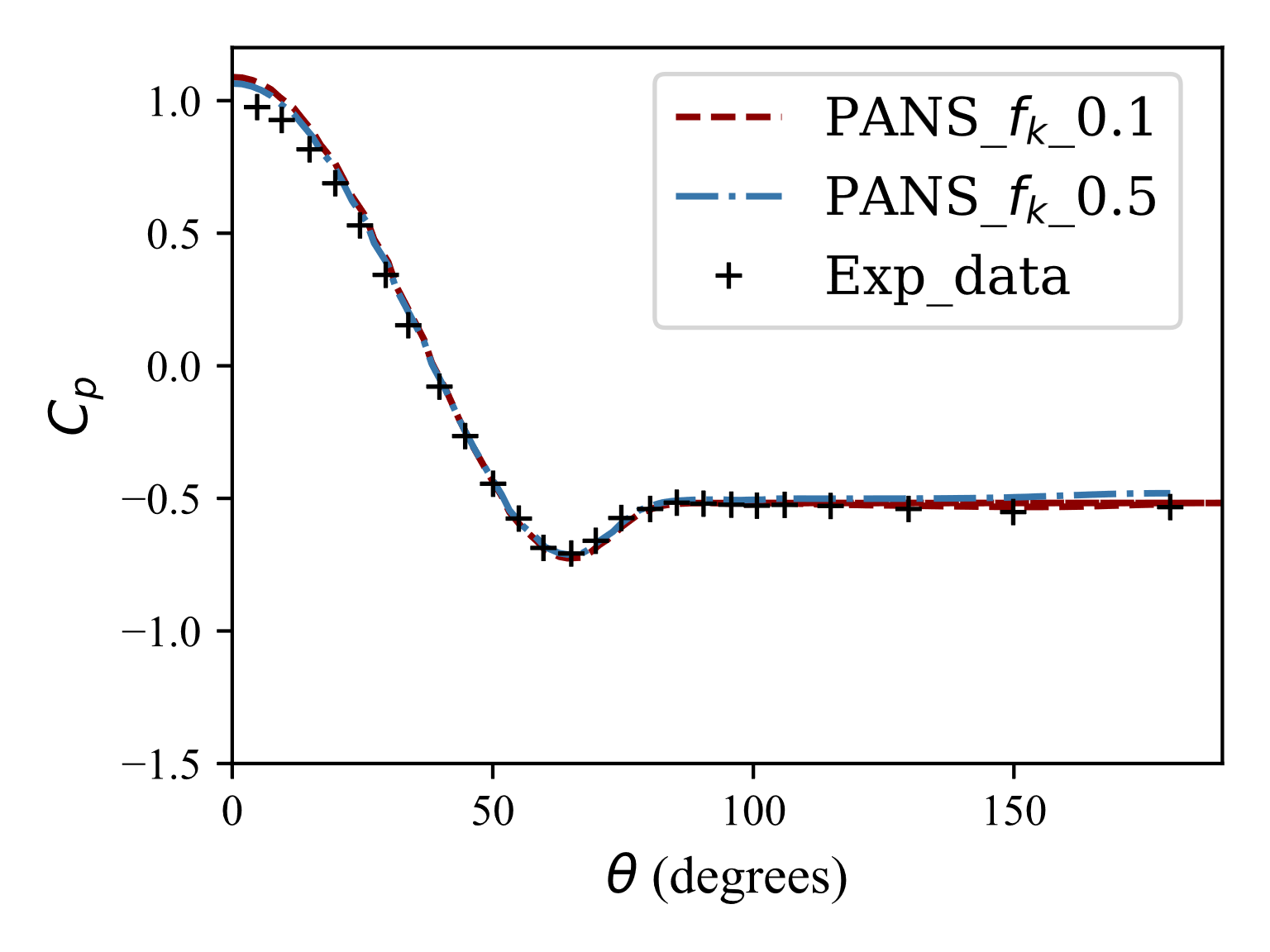 Validation Results -Pressure Coefficient
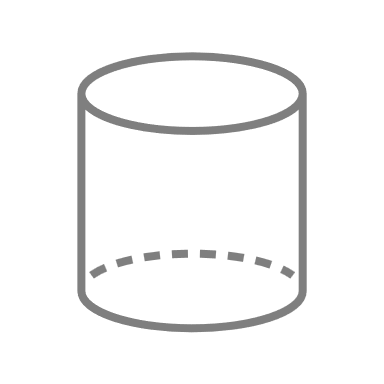 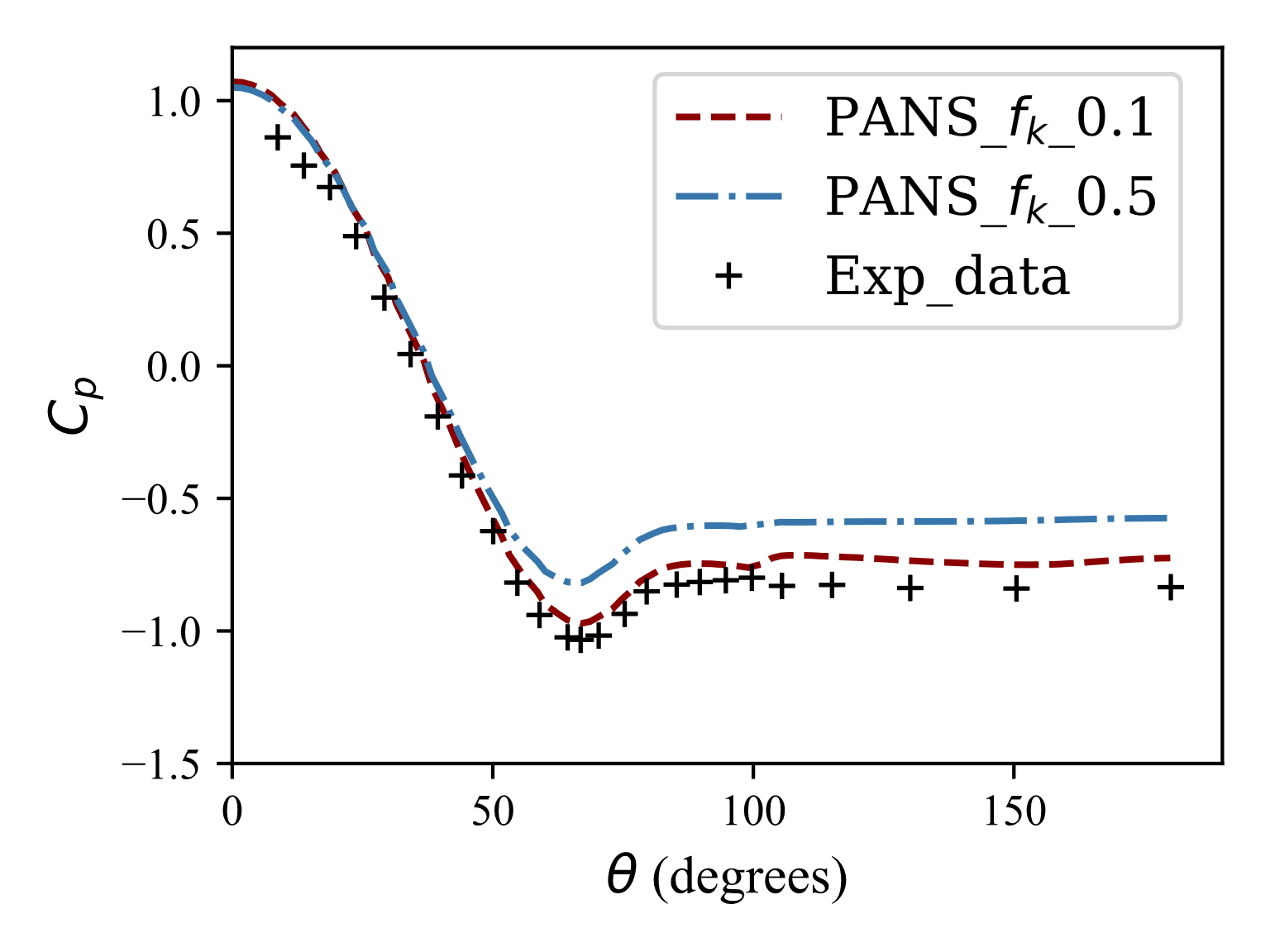 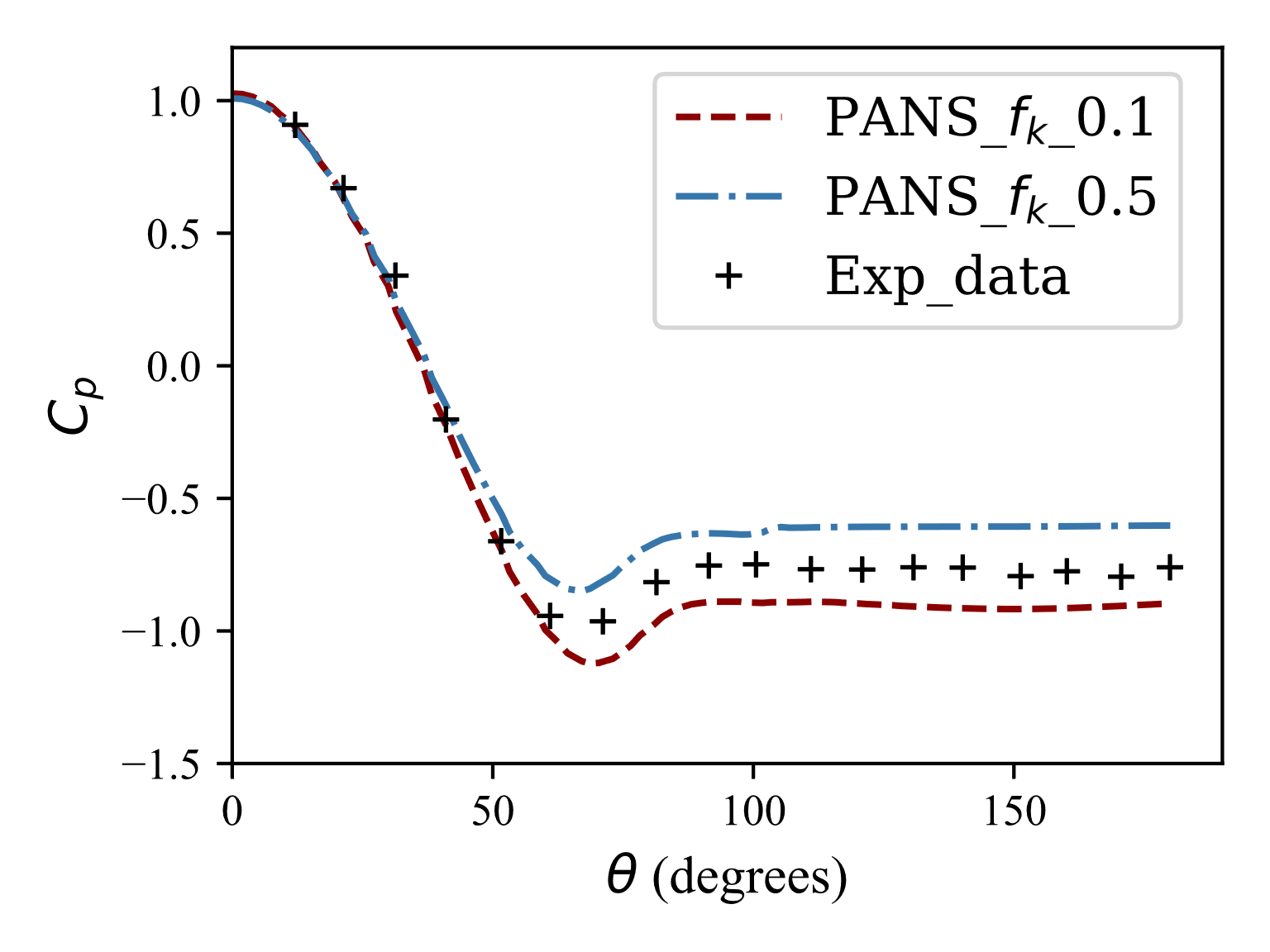 11/20/2023
Usman Shaukat
Flow Over a Step Cylinder using Partially-Averaged Navier-Stokes Equations
8
[Speaker Notes: Coefficient of Pressure at different position along the cylinder 
Capturing of separation include that.
Pressure coefficient decrease near the free end due to the movement of fluid towards the separation point at top.
Overall good comparison with experimental findings.
At z/d = 0.917 results in over prediction of Cp while 0.1 results in under prediction.
Better prediction with f_k = 0.1.]
Results Validation Other LES Findings
Formation of separation bubble both at front and leeward side of cylinder
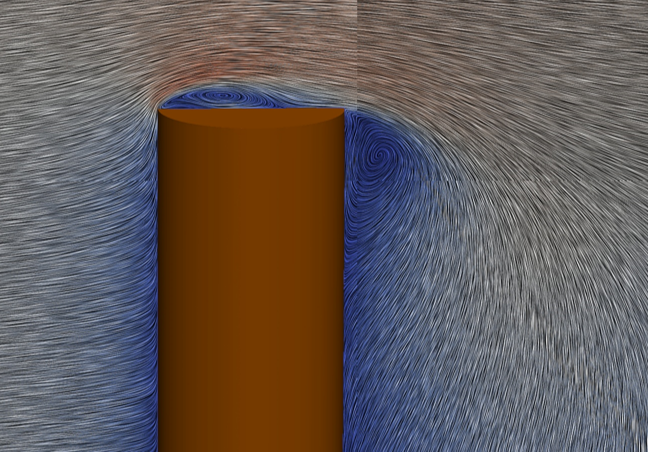 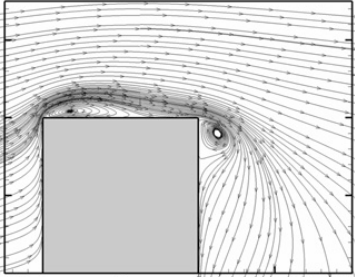 LES model (Afghan et al, 2007)
11/20/2023
Usman Shaukat
Flow Over a Step Cylinder using Partially-Averaged Navier-Stokes Equations
9
[Speaker Notes: Include other experimental finding.]
Sharp Edge
Filleted Edge
Chamfered Edge
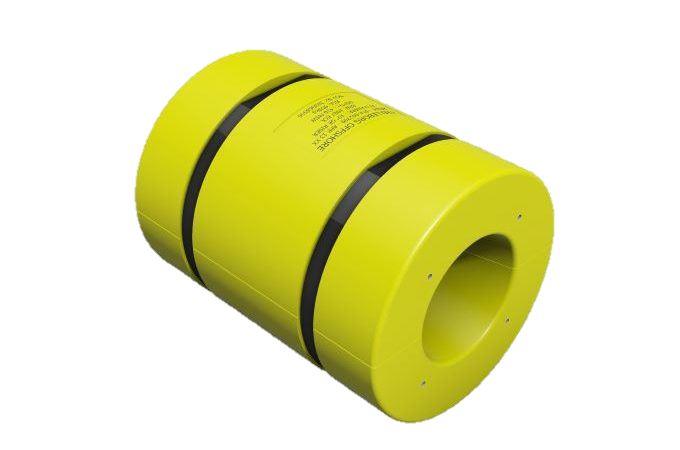 Step Cylinder Study
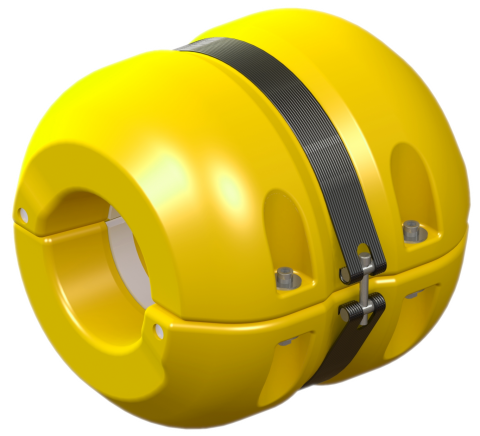 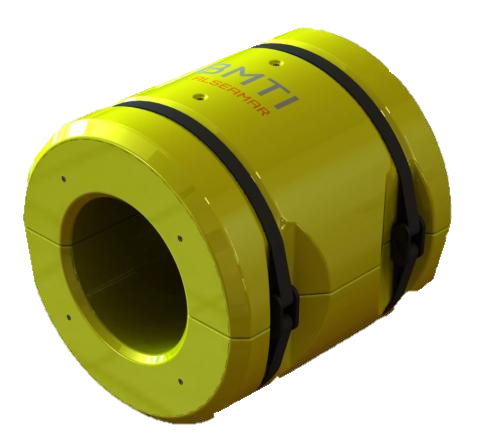 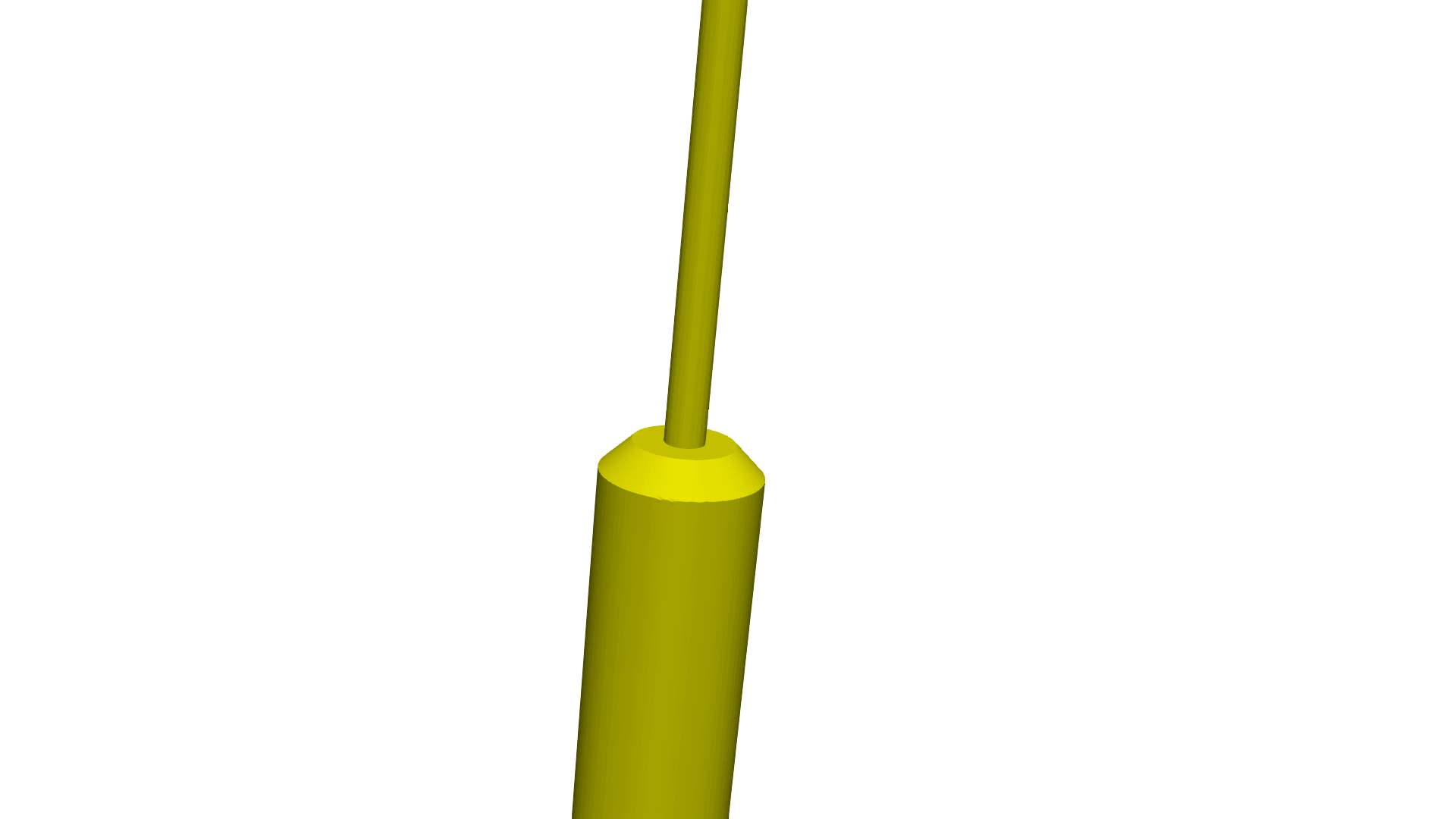 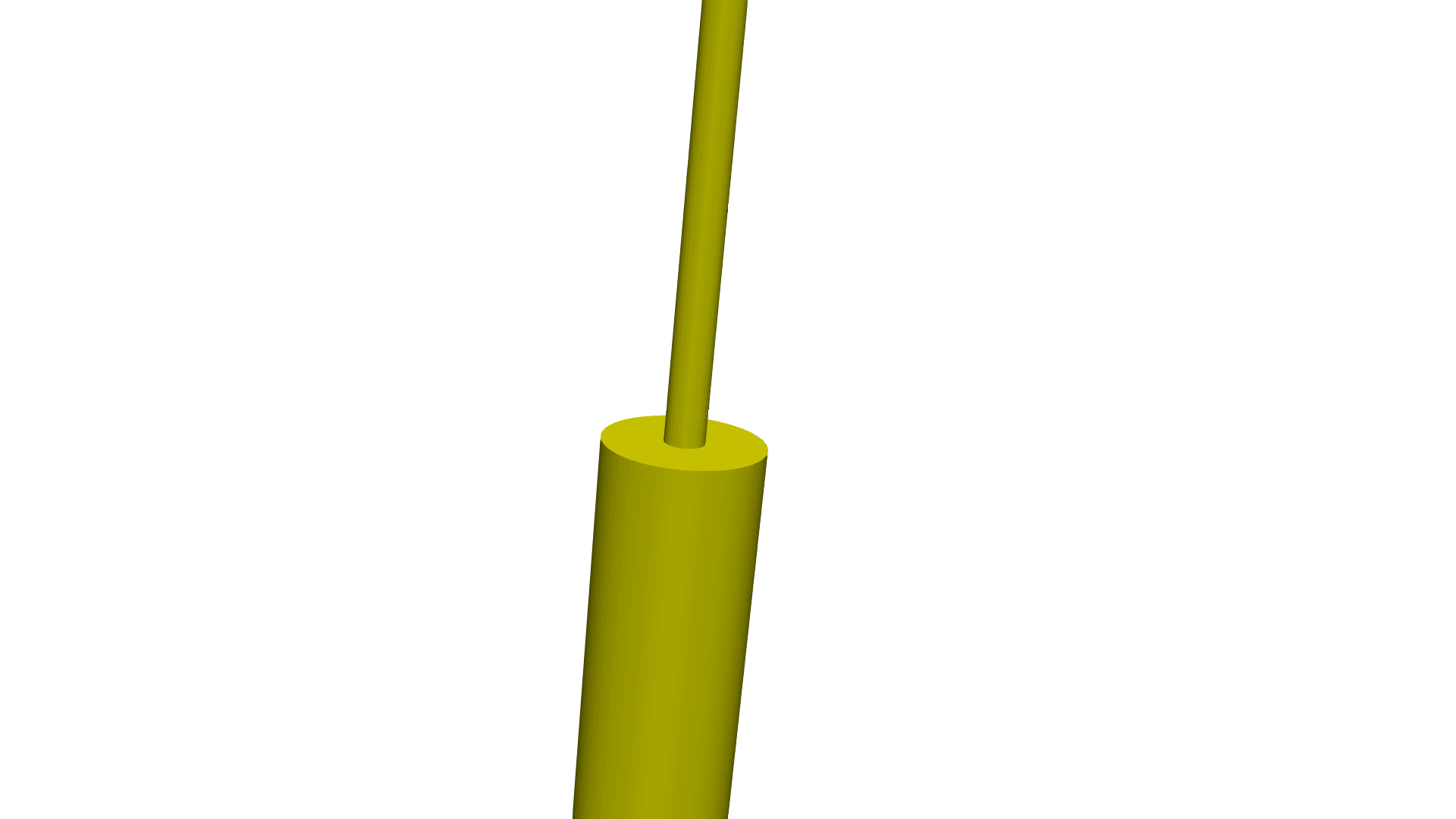 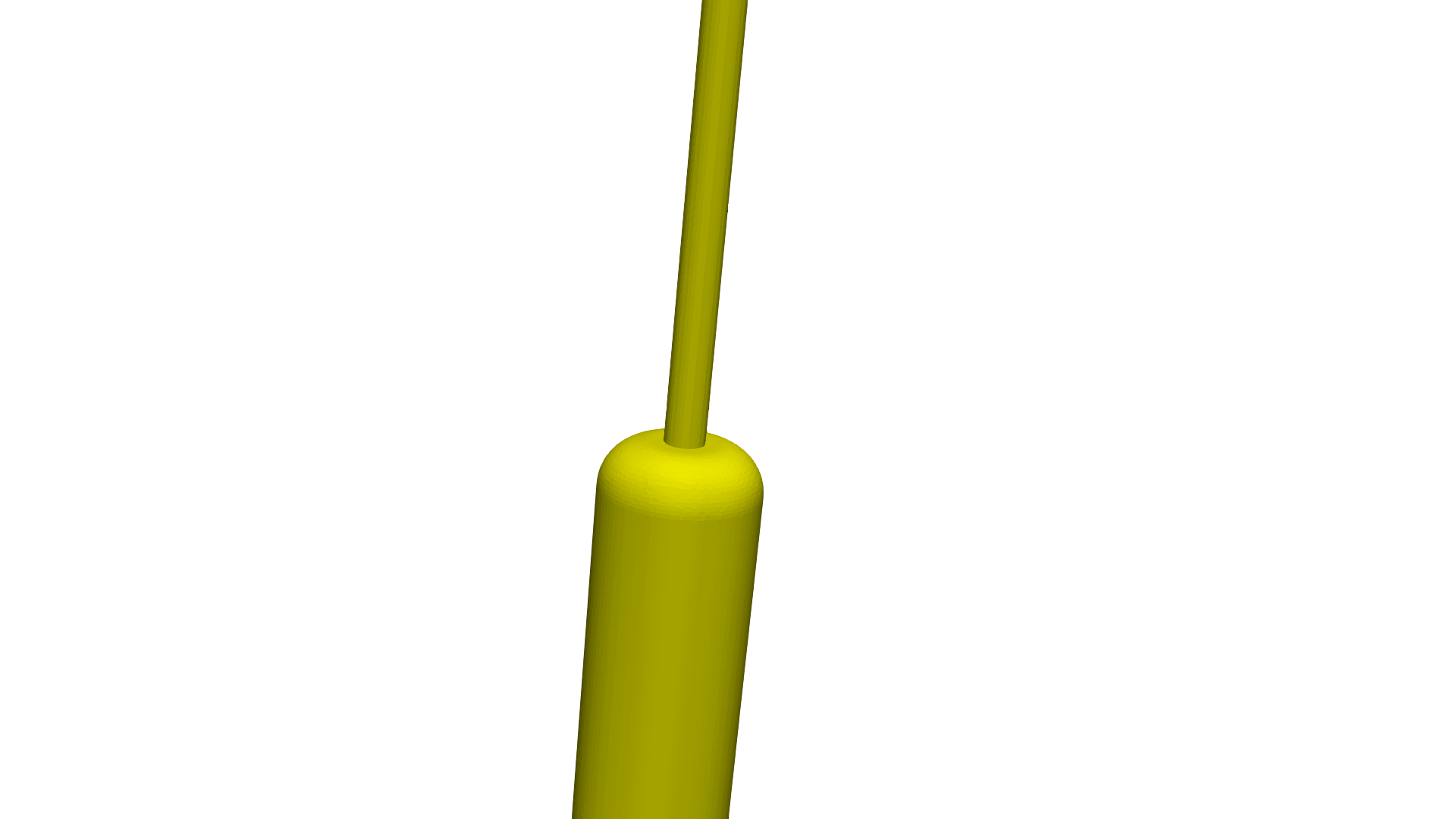 11/20/2023
Usman Shaukat
Flow Over a Step Cylinder using Partially-Averaged Navier-Stokes Equations
10
[Speaker Notes: Add picture of different buoyancy module.]
Step Cylinder-Drag Force Distribution Results
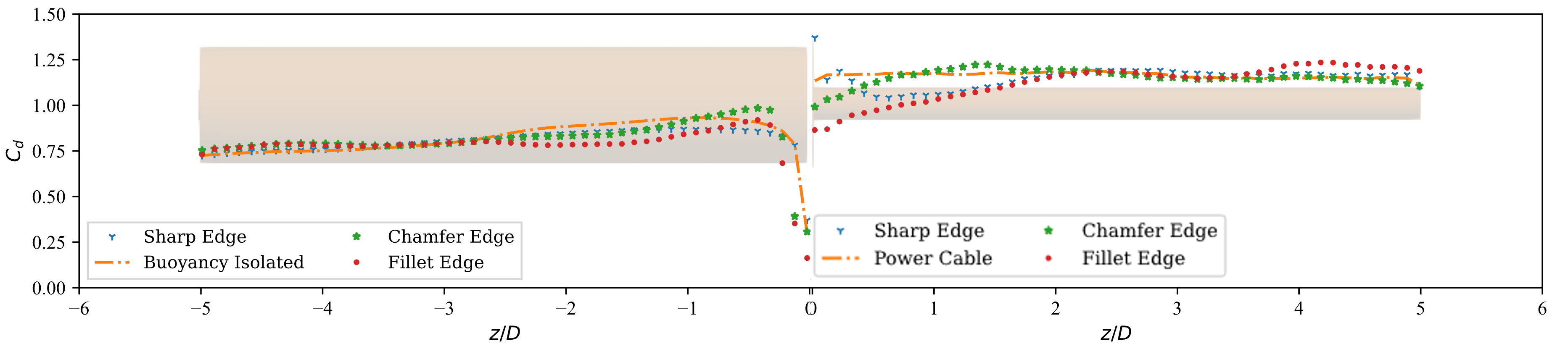 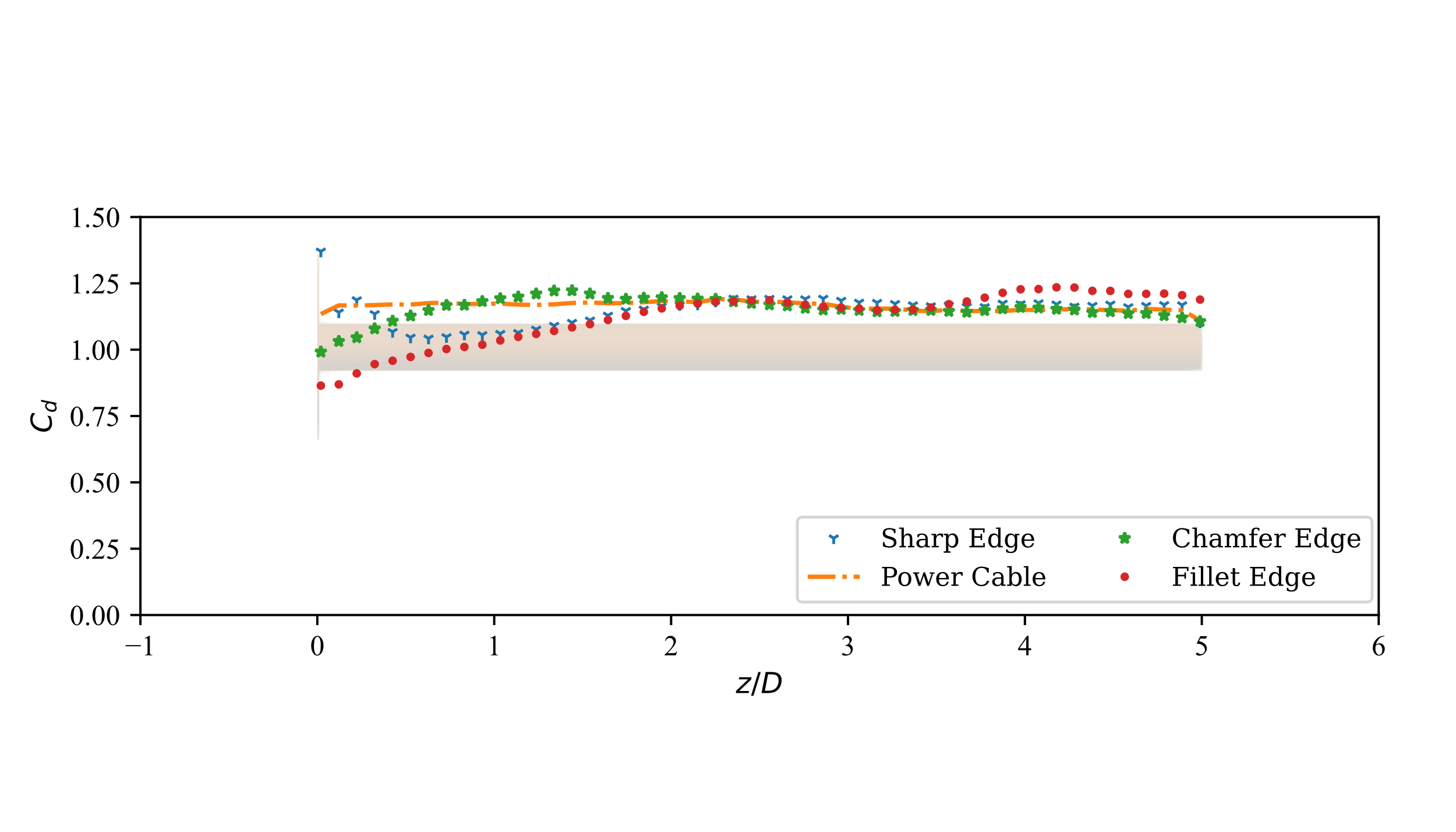 11/20/2023
Usman Shaukat
Flow Over a Step Cylinder using Partially-Averaged Navier-Stokes Equations
11
[Speaker Notes: Explain each abbreviation in the figure. Start with the buoyancy isolated. Then with the smaller cylinder. Explain the color scheme. 
Finally explain which shows the most decrease in drag coefficientAddition of a step cylinder result in the reduction of drag across the smaller diameter cylinder.]
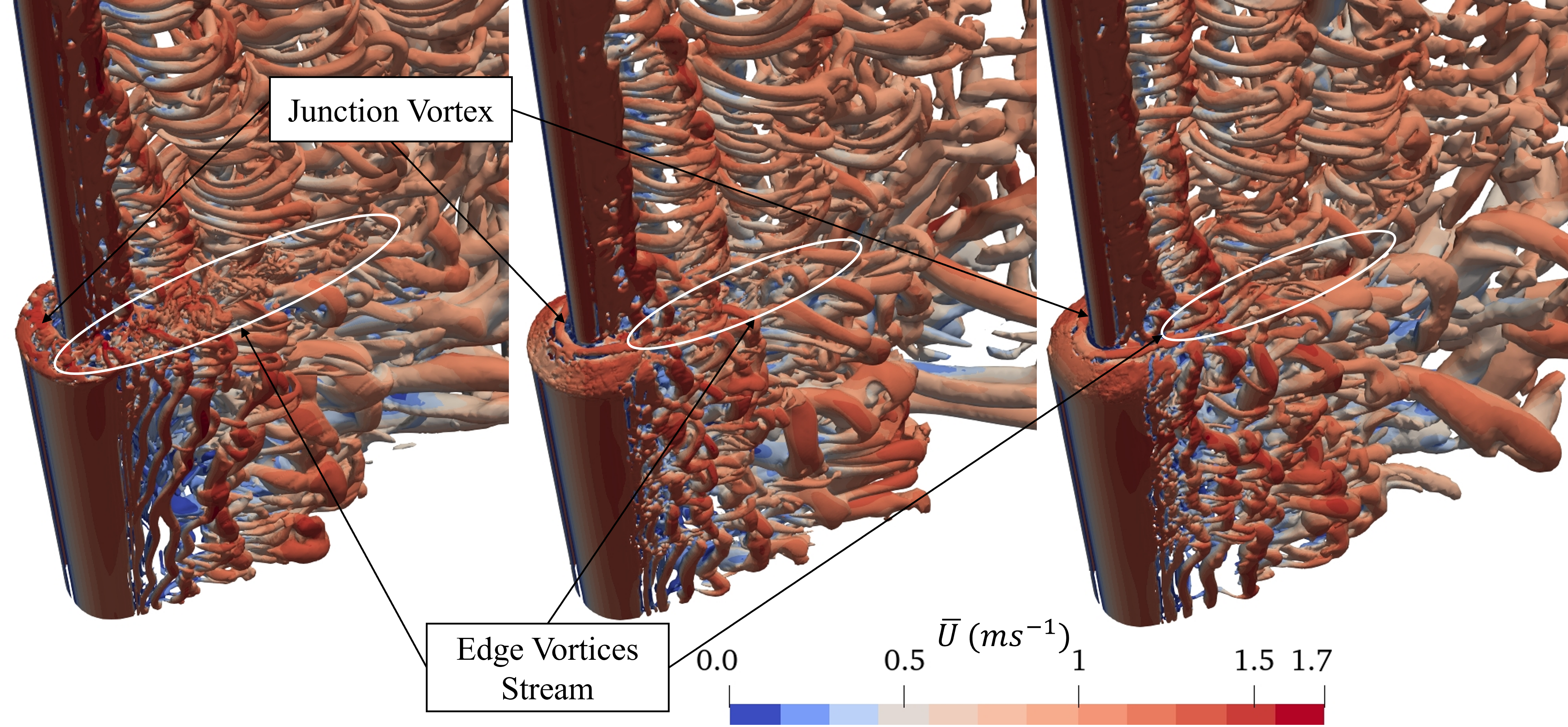 Chamfered Edge
Sharp Edge
Filleted Edge
11/20/2023
Usman Shaukat
Flow Over a Step Cylinder using Partially-Averaged Navier-Stokes Equations
12
[Speaker Notes: We can see vortex shedding from the Top cylinder.
Vortex shedding from the LDC
Vortex shedding from edges at the junction propagating between the two cylinders vortices.One advantage is that PANS has a much stronger theoretical foundation than DES. PANS is rigorously derivedyet in contrast to Hybrid methods the blending is not location-dependentAn advantage of PANS over LES is that the model offers a separation between modelling and discretisation error.]
Comparison with Transverse Drag Coefficient in DNV-RP-C02 Standards
DNV-RP-C02
Two- dimensional drag
Reduction factor
Drag estimation
11/20/2023
Usman Shaukat
Flow Over a Step Cylinder using Partially-Averaged Navier-Stokes Equations
13
[Speaker Notes: Lets compare our step cylinder study with the industrial standard. For example, in DNV standards the drag estimated is based on a 2 dimensional drag coefficient of a circular cylinder and is multiplied by the reduction factor which then gives the drag estimate. What we found in our study is that the drag estimated on the buoyancy module aligns with the DNV standard using a reduction factor.]
Conclusion
Validated PANS on wall-mounted cylinder
Simulated flow over step cylinders using PANS
Sharp, chamfered, and filleted edge
Drag reduction near the junction of the step cylinders
Dominance of filleted edge designs in reducing drag
Flow features like recirculation and vortices are identified
Recommended to include flow impact on smaller diameter cylinders in standards and guidelines for a more accurate assessment
11/20/2023
Flow Over a Step Cylinder using Partially-Averaged Navier-Stokes Equations
14
Usman Shaukat
[Speaker Notes: PANS as a validated tool for accurate simulations.]
Thank you
References
DNV AS 2021 Environmental conditions and environmental loads Recommended Practice DNV-RP-C205 Det Norske Veritas
Huse E and Reitan O E 1989 Drag of Buoyancy Elements on Flexible Risers in Axial Flow Tech. Rep. 511171.00-1 MT51 89-0198 MARINTEK Trondheim, Norway
Girimaji S S 2005 Partially-Averaged Navier-Stokes Model for Turbulence: A Reynolds-Averaged Navier-Stokes to Direct Numerical Simulation Bridging Method J. Appl. Mech. 73 413–21 ISSN 0021-8936
Klapwijk M, Lloyd T and Vaz G 2019 On the accuracy of partially-averaged navier–stokes resolution estimates Int. J. Heat Fluid Flow 80 108484
Menter F R 1992 Improved two-equation k-omega turbulence models for aerodynamic flows Tech. rep. National Aeronautics and Space Administration Ames Research Center
Park C W and Lee S J 2002 Flow structure around a finite circular cylinder embedded in various atmosphericboundary layers Fluid Dyn Res 30 197
Floating wind turbine with Trelleborg’s Njord BS (Bend Stiffeners) and Trelleborg’s Njord DBM (Distributed Buoyancy Modules)
Krajnović, S. 2011. Flow around a tall finite cylinder explored by large eddy simulation. Journal of Fluid Mechanics, 676, 294–317. doi:10.1017/s0022112011000450
Flow Over a Step Cylinder using Partially-Averaged Navier-Stokes Equations
11/20/2023
Usman Shaukat
15
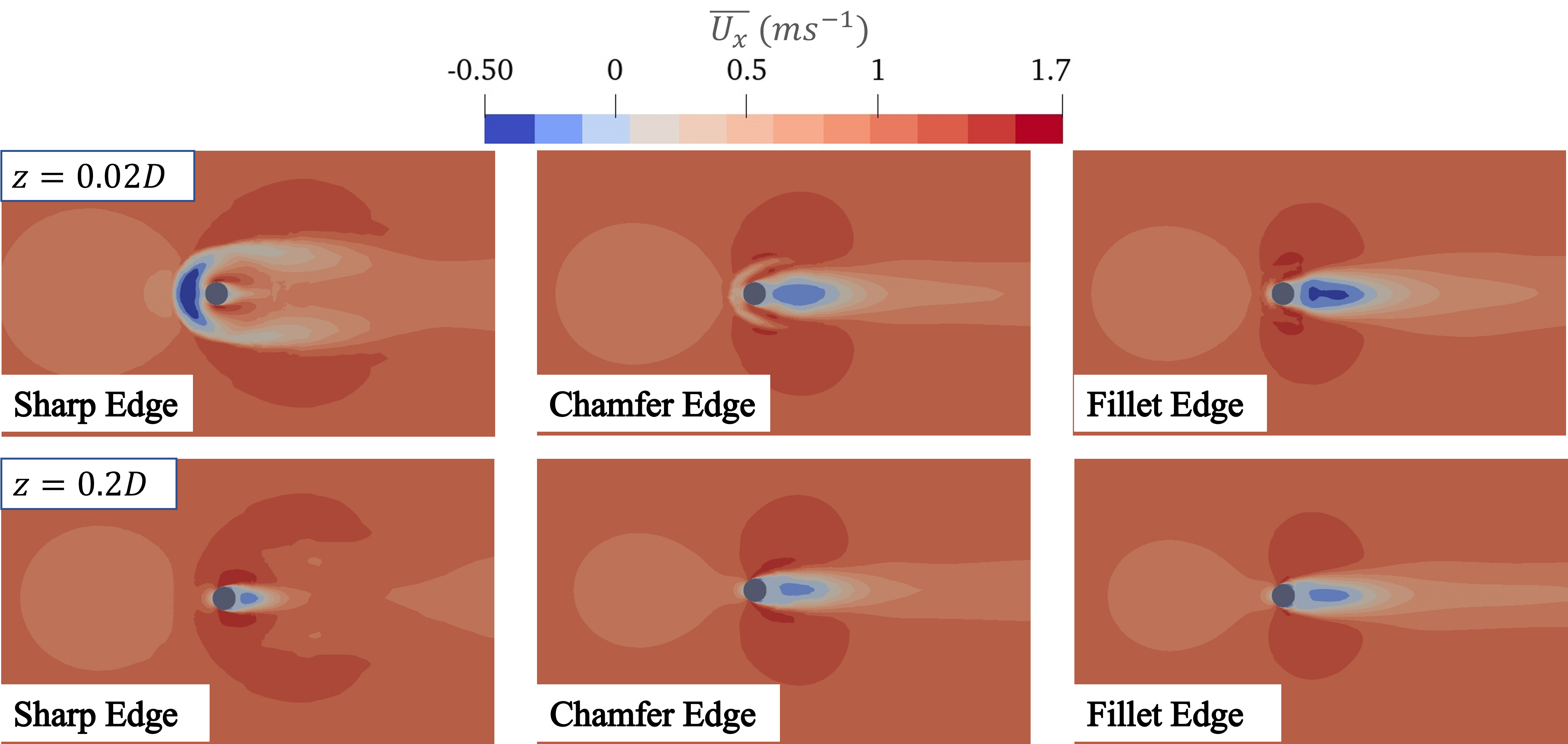 Step Cylinder - Velocity contours Results
Flow Patterns- Velocity contour plots
Sharp edges

Reverse flow upstream
Wider wake region

Chamfering and Filleting
Reduction in reverse flow
Thinner wake
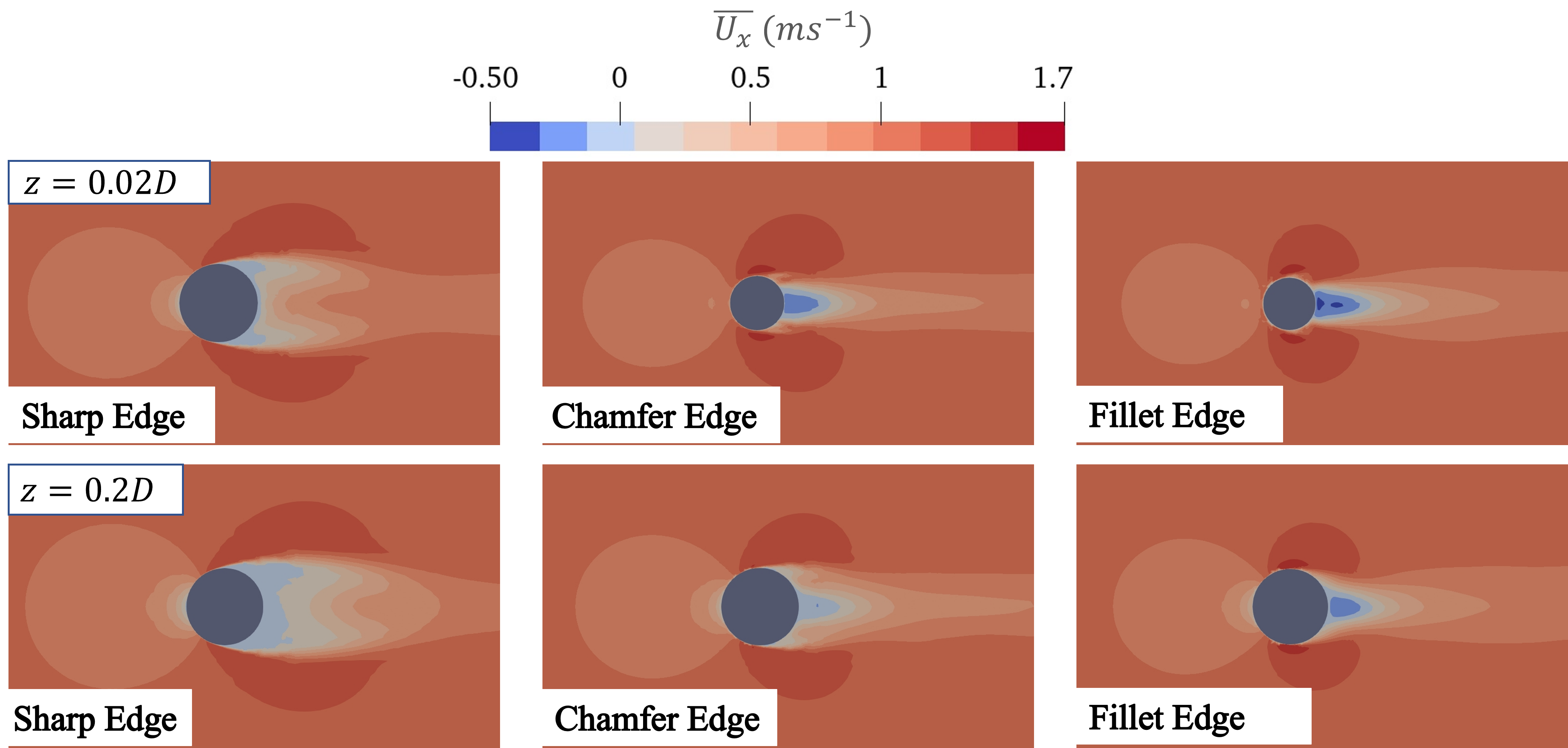 Flow Over a Step Cylinder using Partially-Averaged Navier-Stokes Equations with Application Towards Dynamic Subsea Power Cables
Usman Shaukat
11/20/2023
Flow Over a Step Cylinder using Partially-Averaged Navier-Stokes Equations
16
[Speaker Notes: Wider wake region characterized by extended flow disturbance.
Thinner wakes. Because the reduction of diameter near the end and guided flow introduce less turbulence.]
Results Validation against LES Findings
Q criterion and pressure coefficient similar to previous findings.
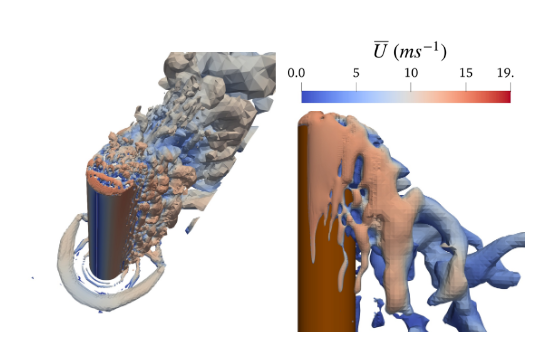 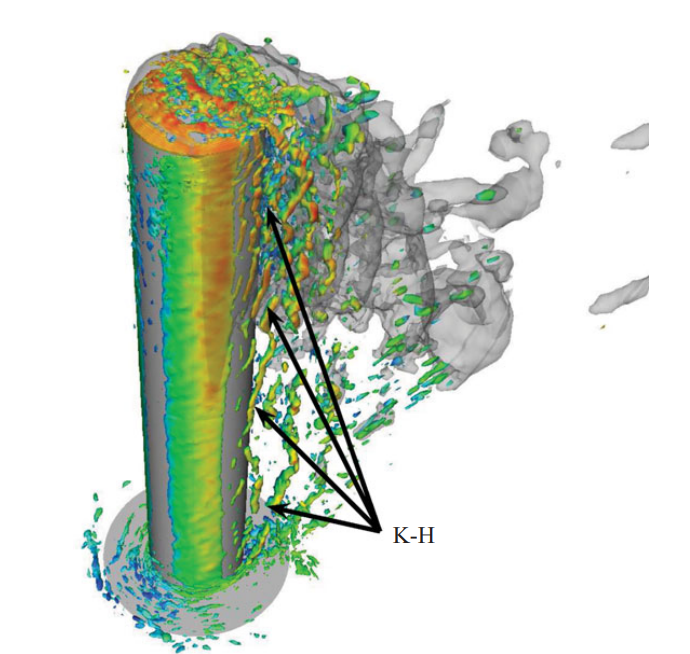 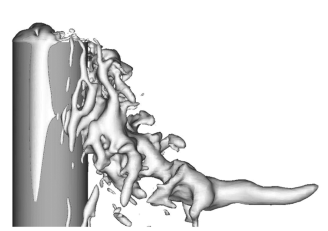 LES model (Krajnović,2011)
Usman Shaukat
11/20/2023
Flow Over a Step Cylinder using Partially-Averaged Navier-Stokes Equations
17
Step Cylinders - Flow Structures Results
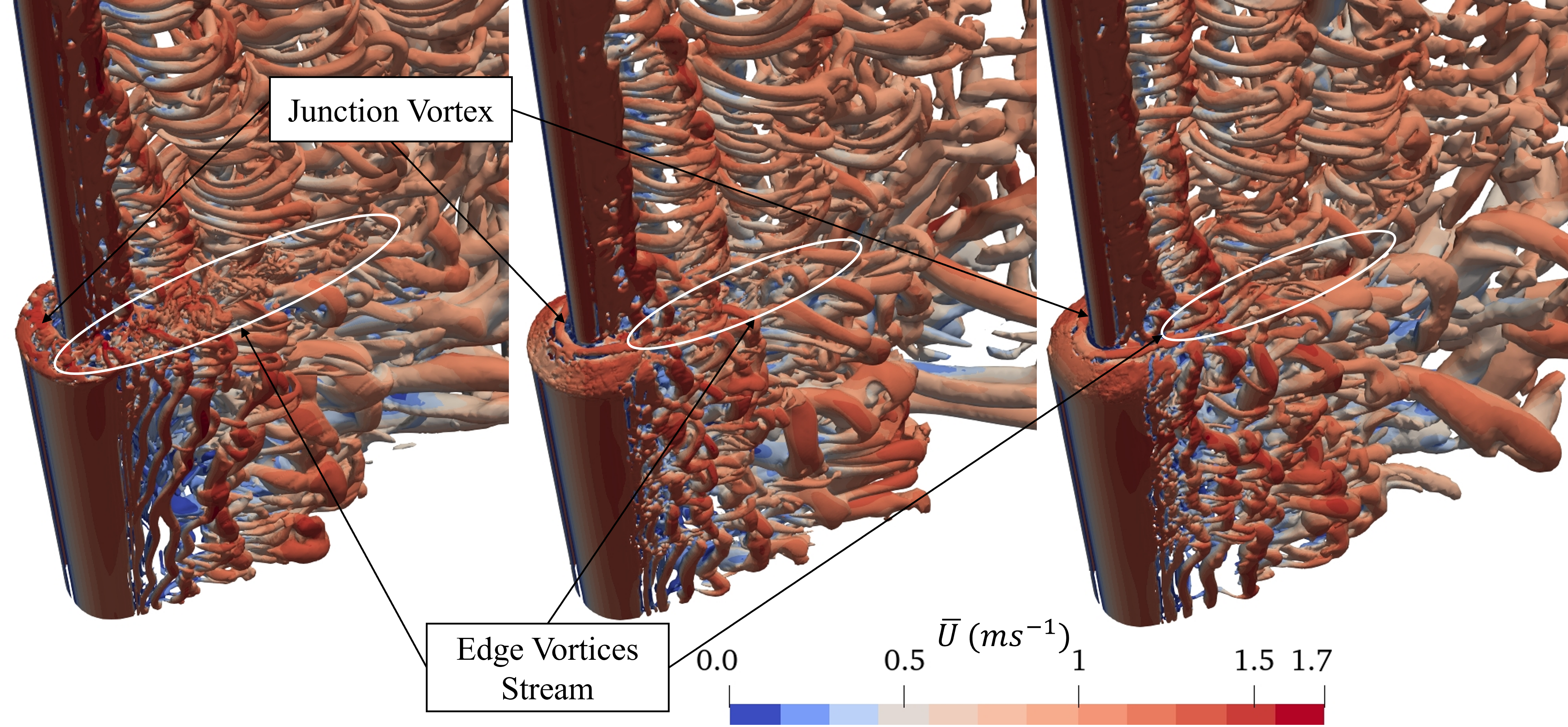 Sharp Edge
Filleted Edge
Chamfered Edge
11/20/2023
Flow Over a Step Cylinder using Partially-Averaged Navier-Stokes Equations
18
[Speaker Notes: We can see vortex shedding from the Top cylinder.
Vortex shedding from the LDC
Vortex shedding from edges at the junction propagating between the two cylinders vortices.One advantage is that PANS has a much stronger theoretical foundation than DES. PANS is rigorously derivedyet in contrast to Hybrid methods the blending is not location-dependentAn advantage of PANS over LES is that the model offers a separation between modelling and discretisation error.]